Мир моделирования
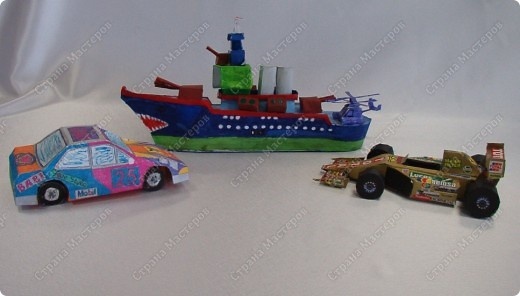 Учитель технологии 
Дегтярёв Алексей Валерьевич
Цель: развитие познавательной и творческой деятельности обучающихся  посредством моделирования
Задачи:
 научить обучающихся способам и методам подхода к решению конструкторских и технологически задач, возникающих в процессе постройки моделей;
развивать умения работать в команде;
 приучать к аккуратности и самостоятельности
развивать творческие способности обучающихся;
- развивать навыки самостоятельной работы и работы в коллективе
Примерные работы
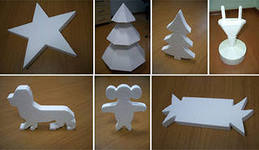 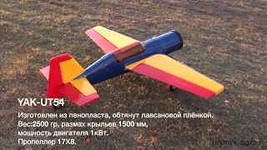 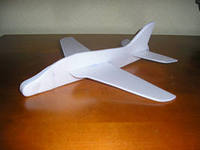 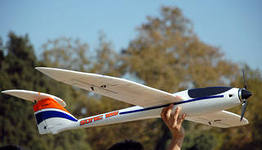 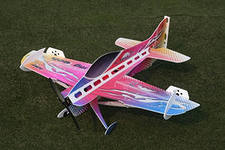 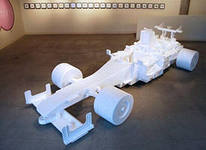 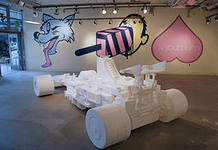 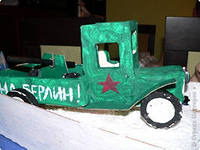 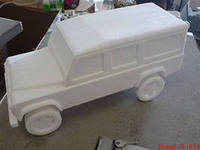 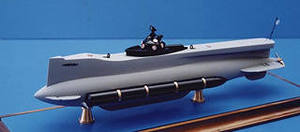 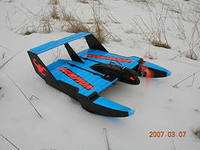 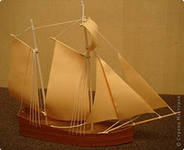 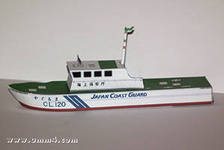 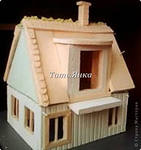 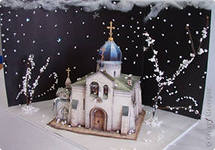 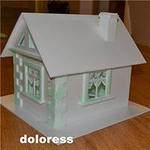 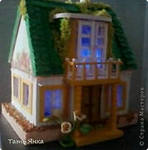 Игрушка, сделанная своими руками, - лучше всех!
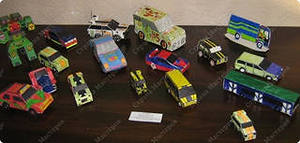